Stave Production at CERN
Yasser, Walt, Camelia, Ming
2/14/2020
Activities in last month(-from Rajendra Nath Patra)
•Assembly:
-IBHIC-B205, B206, F201*, F202, F204, G202, G203
-IBSTAVE-A206
•Tests:
-Power test of IBHIC-B202*, B204, B205, B206, F201*, F202, F204, G202
-Qualification test of IBHIC-B204, B205, B206, F201*, F202, F204, G202 (continuing..)
-Qualification test of IBSTAVE-A206
*B202: Communication issue, inspecting.
*F201: Chip2 is broken
2/14/20
MVTX bi-weekly meeting
2
IBHIC-production summary
7 HICs can be made to STAVEs. Waiting for final confirmation of the cooling pipes length.
* Partially working
2/14/20
MVTX bi-weekly meeting
3
STAVE production Status- from Antonello
Since previous meeting, assembled F201, F202, F204, G202, G203

Issue with pull force test on some HICs: 
Visual inspection conform
Preparing sample for analysis of cross section of metallization (Ni/Au)

Completion of first set of 12 staves will depend on cooling pipes replacement
13/02/2020
2/14/20
MVTX bi-weekly meeting
4
FPC status-from Antonello
13 FPCs available today, + 24 of batch 3 will be ready by the end of Feb

After issue on batch 4, a test of new process for Al coating is going to be performed next week

Last three batches 4, 5 and 6 should be ready 12 weeks after validation test
13/02/2020
2/14/20
MVTX bi-weekly meeting
5
MVTX Stave Cooling Tube Replacement Discussion (02/04/2020)
- The pre-built stave cooling tubes are 5~10cm short to fit the current MVTX service support design.
We propose to replace all the cooling tubing with 70cm ones (currently ~55cm)  
CERN requests EU$10K to replace 90 , 16 working days, LANL will work with CERN for the work
55cm tubes
(from ITS/IB design)
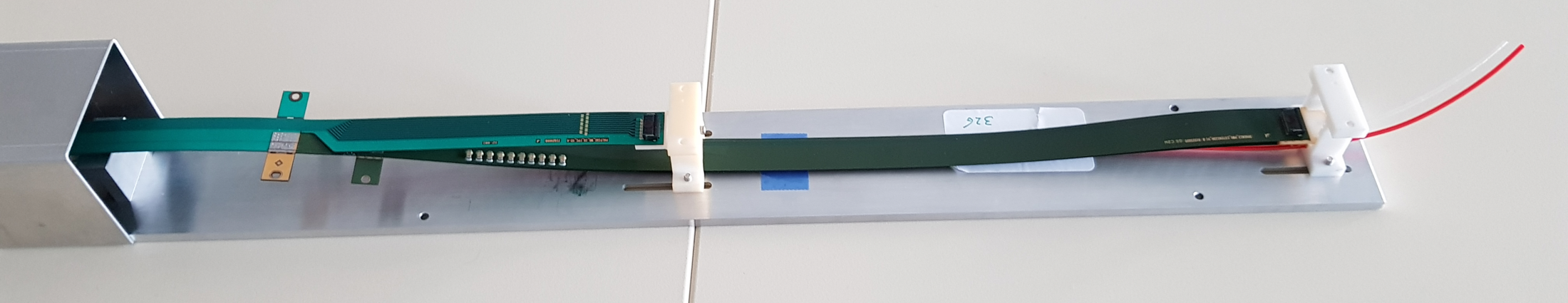 MVTX Stave produced at CERN, on a transport plate
Proposed 70cm tubes 
for MVTX
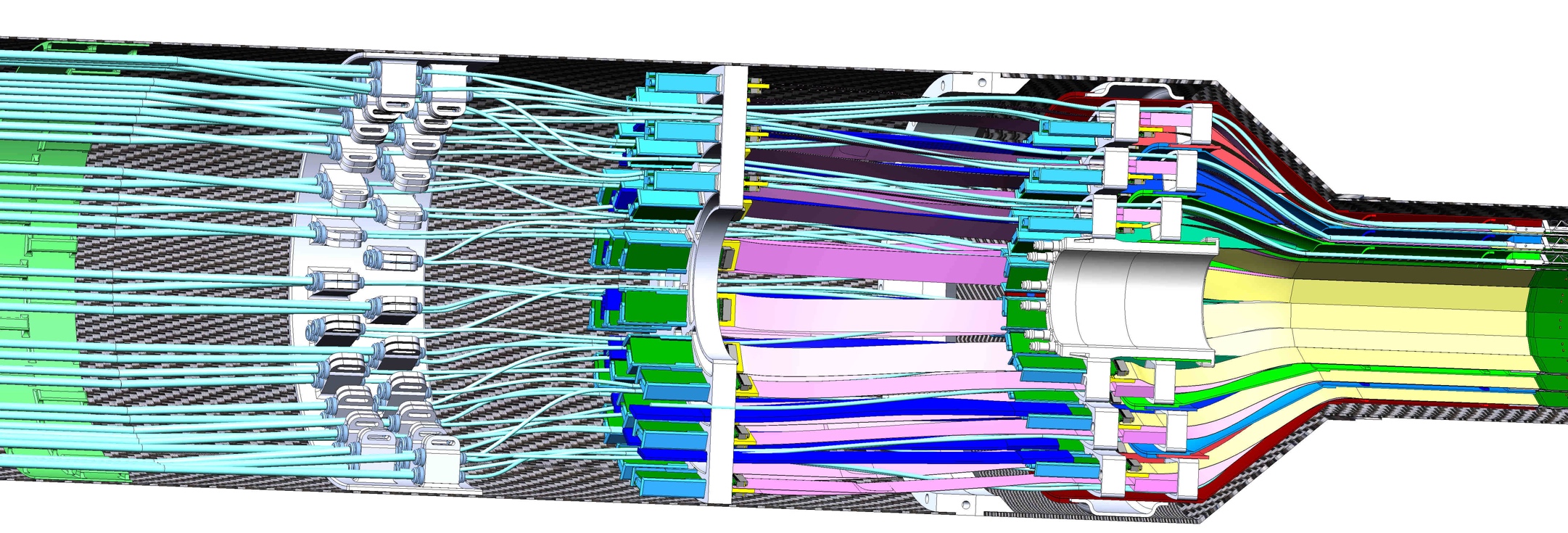 2/14/20
MVTX bi-weekly meeting
6
Cooling pipes replacement @CERN -from Antonello
Material ordered, will be delivered next week
Established procedure 
Unfortunately, it will not be possible to replace the pipes in 5 already assembled staves
Still good for MVTX detector assembly 
Could also be used for 8-stave telescope this year 
Provide feedback on feasibility and timing asap
2/14/20
MVTX bi-weekly meeting
7
Summary of bond pull force test
Test 20 bonds/chip out of ~ 180
Acceptance threshold on min force: 6 gr
13/02/2020
2/14/20
MVTX bi-weekly meeting
8